للحصول على شهادة عدم الممانعة (NOC)، يجب على مقدمي التدريب في مجال تنمية الطفولة المبكرة إثبات استيفائهم لخمسة معايير أكاديمية يتم تقييمها من قبل هيئة أبوظبي للطفولة المبكرة
المعايير التي يجب على مقدمي التدريب في مجال تنمية الطفولة المبكرة إثباتها
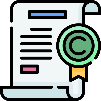 وضع آلية لتقديم الملاحظات والتعليقات
وضع آلية لمراجعة وتحديث مناهج البرنامج
وجود موظفين مؤهلين لتقديم التدريبات
إشراك المنظومة ذات الصلة
مواءمة نتائج تعلم البرنامج مع كفاءات تنمية الطفولة المبكرة
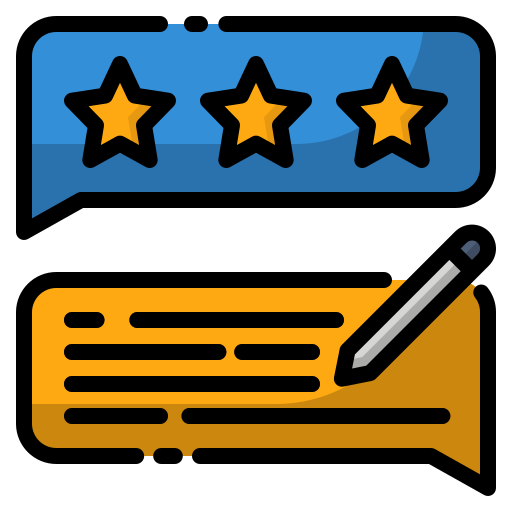 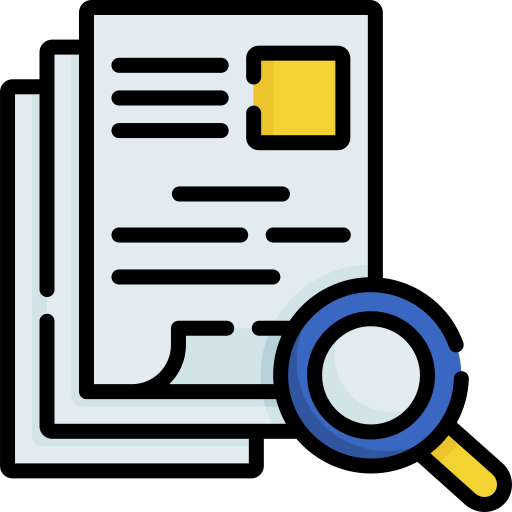 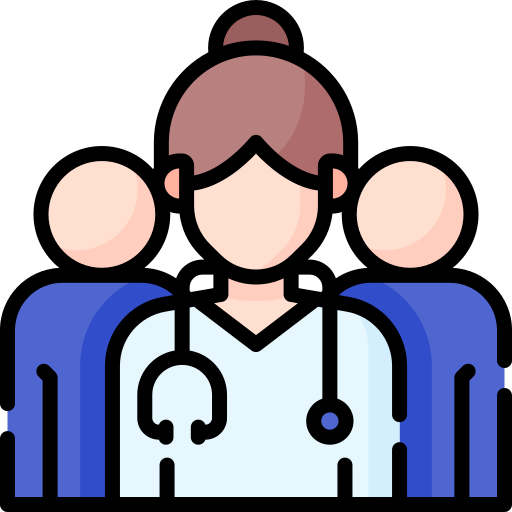 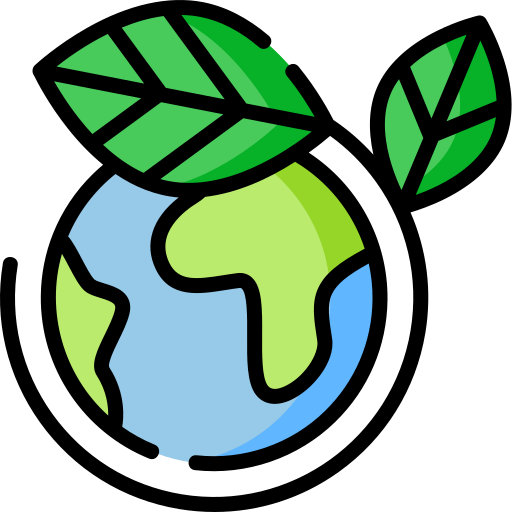 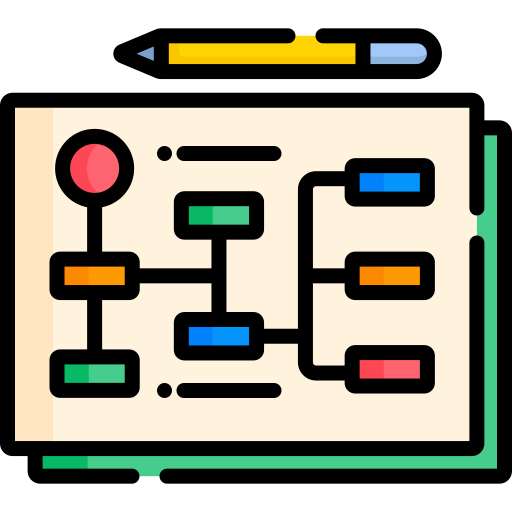 4
1
3
5
2
دليل على وجود آلية للمتدربين لتقديم ملاحظاتهم حول فاعلية البرنامج (على سبيل المثال، الاستبيانات) إلى جانب وجود عملية واضحة لجمع وتضمين الملاحظات والتعليقات الواردة
دليل على الآليات المعمول بها لضمان المراجعة المستمرة وتحديث المناهج الدراسية (على سبيل المثال، إنشاء لجنة لمراجعة المناهج تتألف من خبراء القطاع وأعضاء هيئة التدريس الأكاديميين والعاملين في مجال تنمية الطفولة المبكرة)
دليل على أن غالبية الموظفين الذين يقدمون التدريبات يمتلكون الخبرة والمؤهلات ذات الصلة (مثل الشهادات الجامعية، والشهادات التي حصلوا عليها، وما إلى ذلك)
سجلات واضحة لإشراك المنظومة ذات الصلة، بما في ذلك أصحاب العمل والجهات التنظيمية في القطاع والجامعات وكذلك العاملين لضمان تلبية نتائج تعلم البرنامج لمتطلبات سوق العمل بشكل مباشر
توثيق واضح لكيفية المواءمة بين نتائج تعلم البرنامج وقائمة تضم 29 من كفاءات تنمية الطفولة المبكرة حددتها هيئة أبوظبي للطفولة المبكرة، إضافة إلى دليل على كيفية تجسيد وتضمين نتائج التعلم هذه في المناهج الدراسية التي يتم تدريسها وطرق التقييم
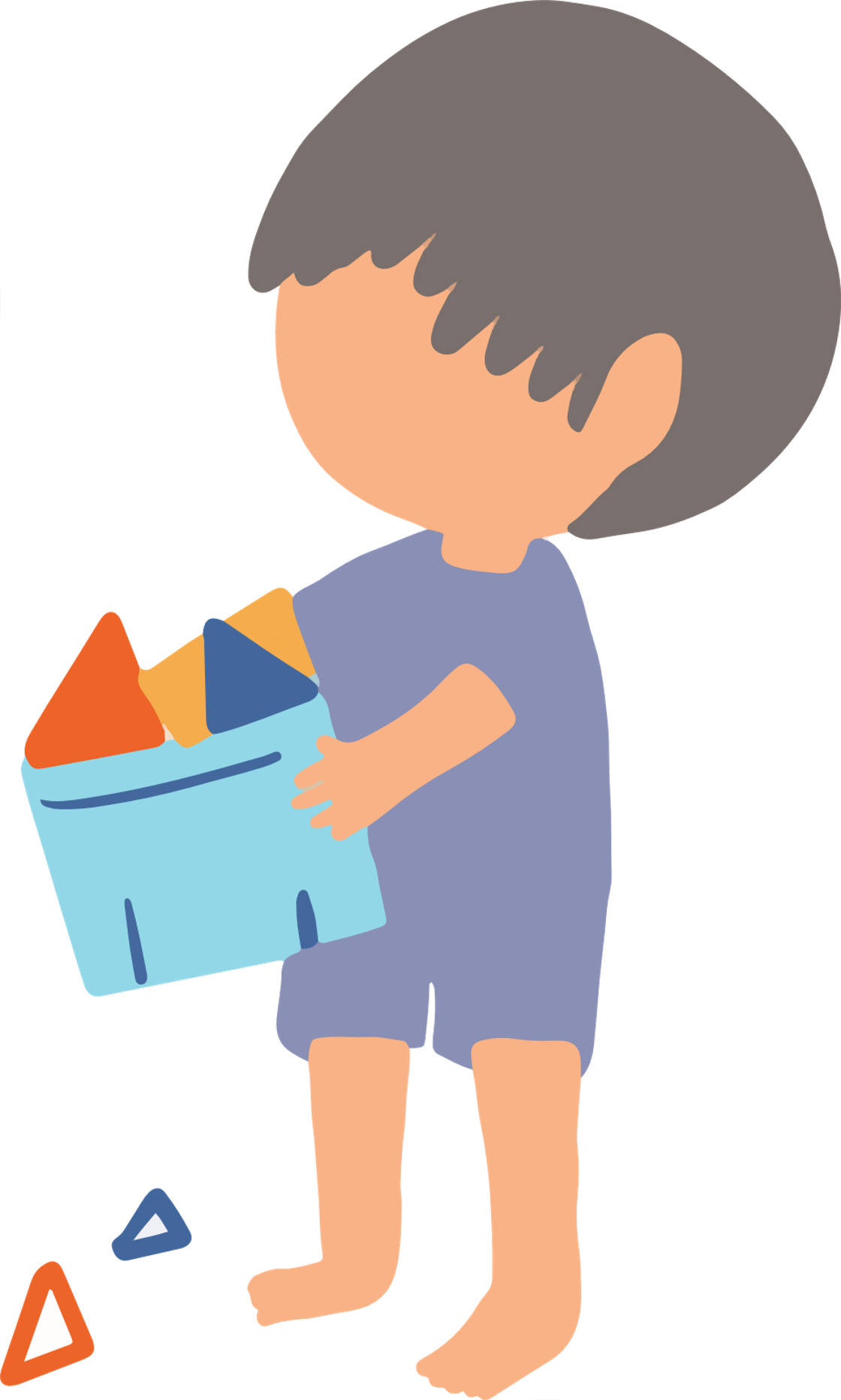